服務藍圖
服務名稱:
目標客戶:
服務情境
情境與互動
接觸點
服務提供
支援系統
1
商業九宮格
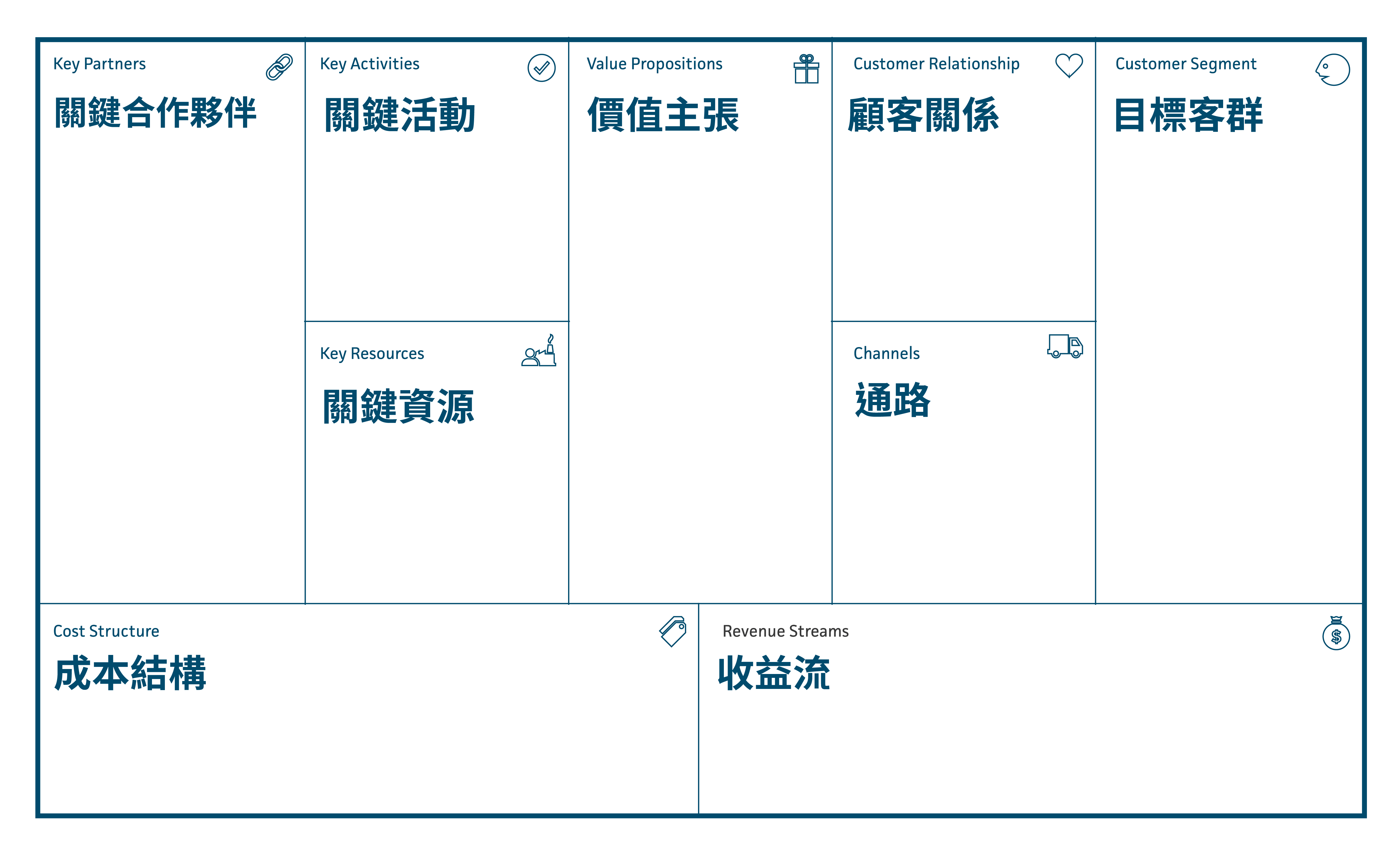 2